Figure 1: Prioritization of neuroprotective therapeutics and combinations.
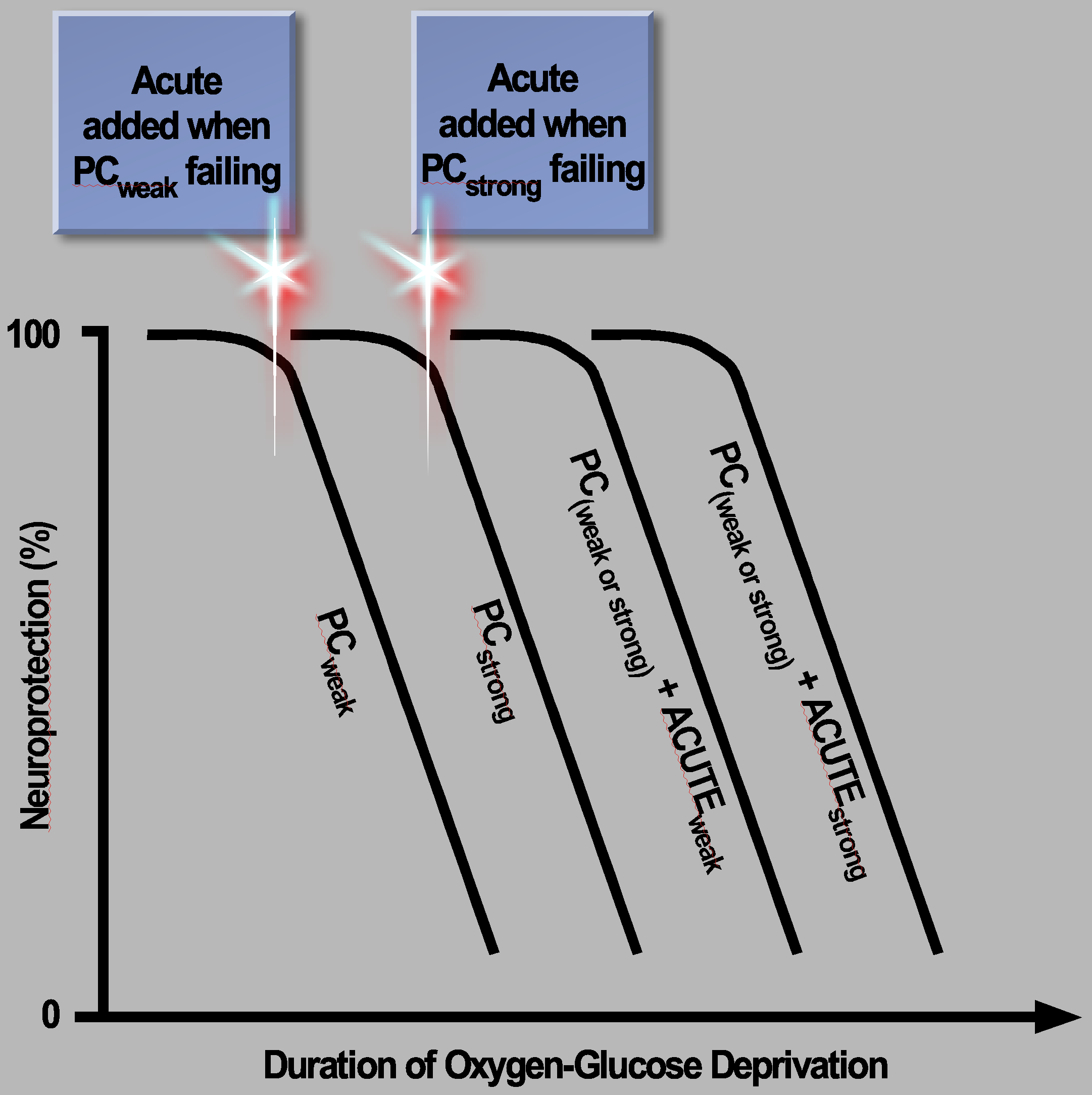 Tauskela et al., Conditioning Medicine 2018; 1(3):124-134